On page 22 of your notebook!
Learning Intention
Benchmark 8.3.1: Explain the problems of the national government under the Articles of Confederation that led to the Constitutional Convention of 1787

Kid-Friendly Terms: Describe, in detail, the weaknesses of the AoC and why it was replaced. 

Why: To understand why we have our government today.
Devising a Plan
People are social beings.  They cannot survive and prosper unless they live together in groups or communities.  Communities in turn need rules about how their members should behave to maintain peace and order.  They also need some authority to enforce the rules and settle disputes.  The organization set up to protect the community and enforce its rules is known as government. 
After declaring independence in 1776, the Continental Congress formed a committee to write a plan of government for the country. The result of that committee’s work was our first national constitution, the Articles of Confederation.  It was not easy to create a government that the states could agree on.  It took five years before every state ratified, or passed, the new constitution.
On page 23 of your notebook!
THE ARTICLES OF CONFEDERATION
EQ: What are the Articles of Confederation? Why did the states have more power?
What’s in a name?
The Articles of Confederation
A piece of writing
A loose group of states
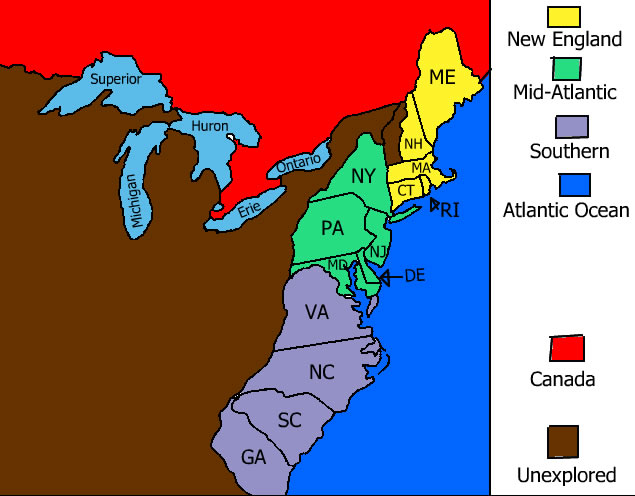 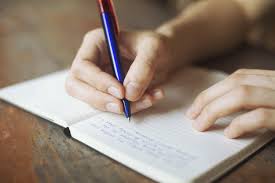 How Did We Get The Articles of Confederation?
•During the American Revolutionary War, the new United States needed a functioning government
•The Founding Fathers modeled the new government after the ideas of Thomas Hobbes and John Locke
•Founding Fathers were the men who set up and created America’s government
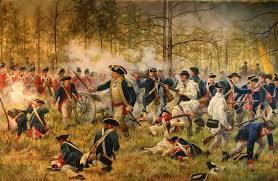 The Articles of Confederation
When creating the government, the Founding Fathers made sure:
the states would retain sovereignty (supreme power)
the Federal government had little power
The Founding Fathers were fearful of one person abusing their power due to past experience with the British
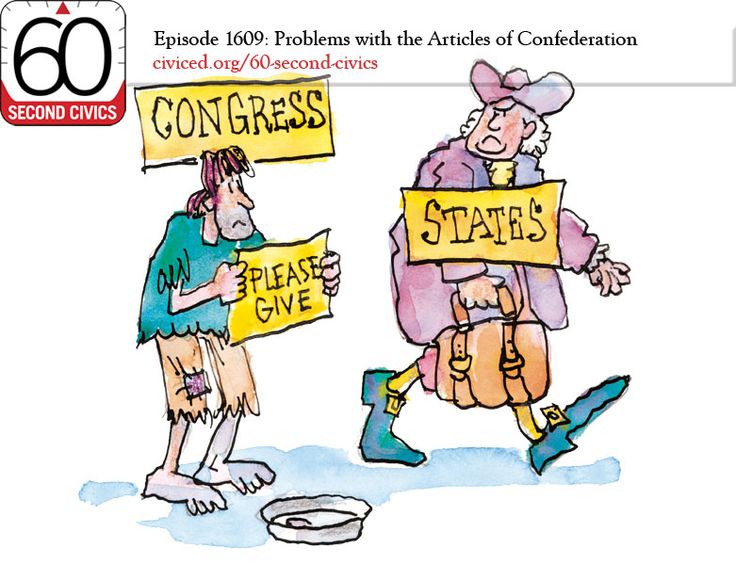 Experiencing the Weaknesses of the Articles of Confederation
Articles of Confederation
Classroom Experience
The class was divided into groups.
Congress was composed of 13 states.
Each group of students had one vote.
Each state had only one vote in Congress.
Students tried to choose a candy to eat.
Congress dealt with many problems, such as how to develop the Western lands acquired in the Treaty of Paris.
The class failed to choose one candy to eat.
Congress failed to resolve disputes between states over taxes and boundaries.
Some students became annoyed and frustrated.
Many citizens were concerned that the government was too weak.  For example, the federal government could not create an army